观察与思考
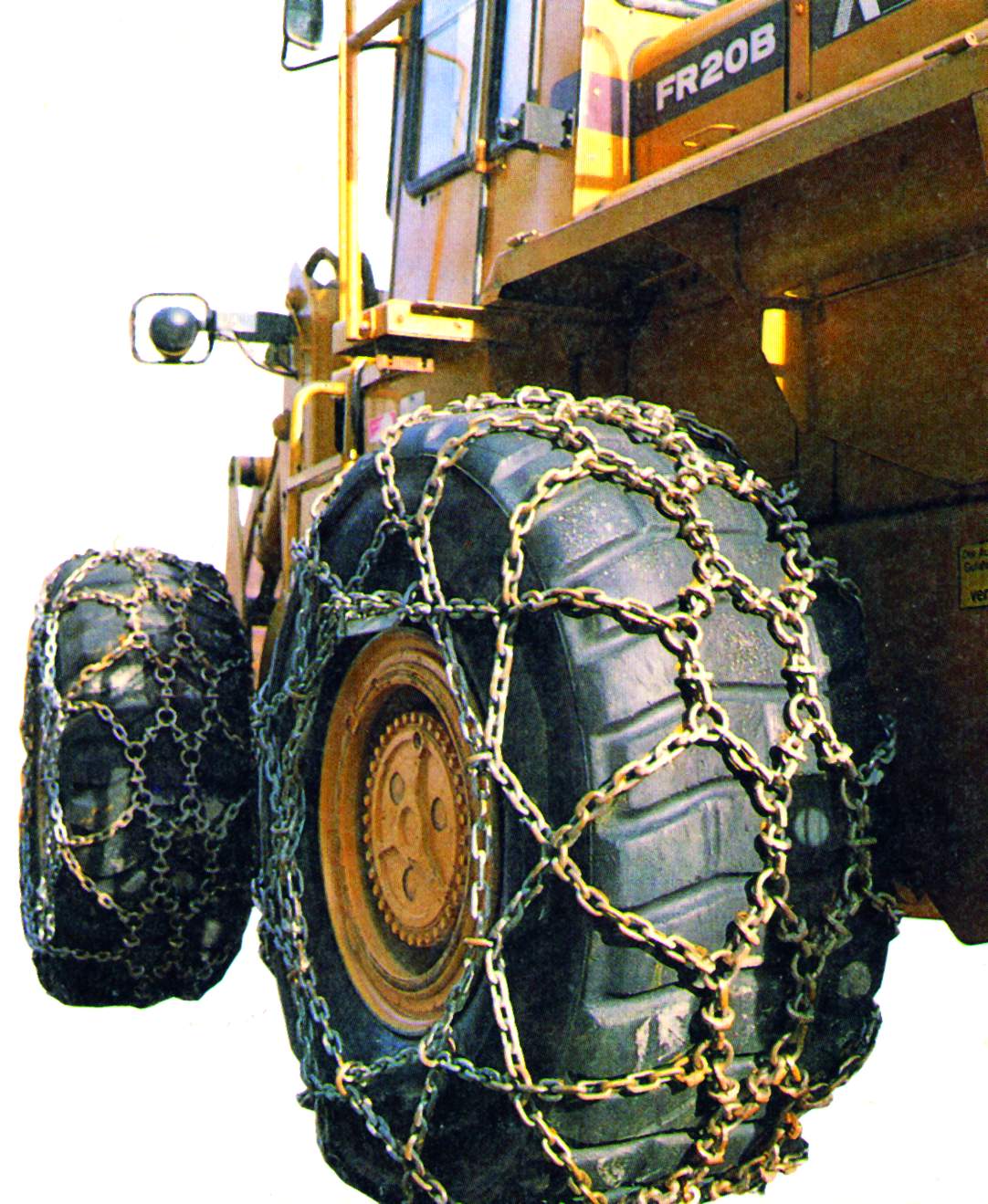 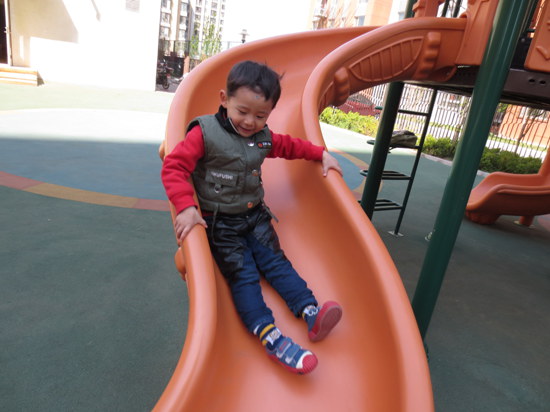 从滑梯上滑下的小朋友，在水平面上滑行一段距离后会停下来
第五节 科学探究：摩擦力
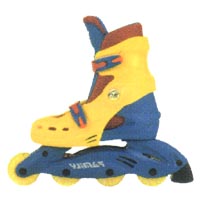 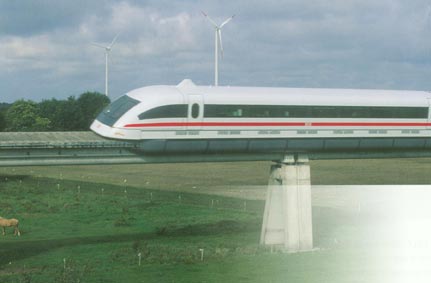 学习目标
（1）知道摩擦力的概念及分类

（2）知道滑动摩擦现象及产生原因；

（3）知道影响滑动摩擦力大小的因素；

（4）会举例说明增大有益摩擦和减小有害摩擦的方法；
小实验
把牙刷压在桌面上并用力向前拉观察牙刷毛的形状
要认识一个力,可以从哪几个方面入手?
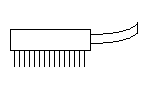 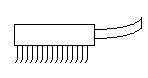 大小
方向
作用点
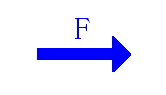 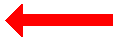 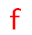 牙刷移动过程中,会看到接触面阻碍刷毛相对于桌面的运动。
物理学中我们把接触面阻碍物体相对运动的力统称为摩擦力。
一、摩擦力
1、定义：
     两个互相接触的物体，当它们做相对运动或将要做相对运动时，在接触面上会产生一种阻碍相对运动的力，这种力叫做摩擦力（f）
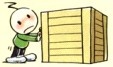 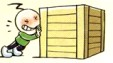 推不动书柜，你认为书柜与地面间存在摩擦力吗？
推着木箱向右运动时书柜与地面之间有摩擦力吗？
2.摩擦力的分类
静摩擦力
滑动摩擦  力
滚动摩擦力
3、 摩擦力的方向：与相对运动方向相反.而不能说与物体运动方向相反。
滑动摩擦力
一个物体在另一个物体的表面上滑动时所受到的阻碍物体相对运动的力叫滑动摩擦力.
想一想：做一做上次实验
1.滑动摩擦力产生的条件是什么？
(1)两个物体相互接触并挤压（有压力）
(2)接触面不光滑
(3)发生相对运动
2.滑动摩擦力的方向是怎样的？
与相对运动的方向相反
习题小练笔
1、当用铅笔写字时，笔尖与纸面之间是_____摩擦，
      手与铅笔之间是_____摩擦
2、汽车正常行驶时，前轮与地面之间是_____摩擦
3、圆珠笔写字时，笔尖与纸之间是_____摩擦
4、人走路时，鞋子与地面之间是_____摩擦 
5、用转笔刀削铅笔时，笔刀与铅笔之间是____摩擦
滑动
静
滚动
滚动
静
滑动
二、影响摩擦力大小的因素
小实验：感知摩擦力
1、用手压住桌面，手向前推，感受滑动摩擦力的大小。
2、增大手压桌面的力，手再向前推，再次感受滑动摩擦力的大小，并与第1次进行比较。
3、用手压住铺在桌面上的毛巾表面（注意：所用的力要与第1次差不多），手向前推，感受滑动摩擦力的大小，并与第1次进行比较。
滑动摩擦力的大小与什么有关？
猜想：1.接触面所受的压力
           2.接触面的粗糙程度
           3. ……
猜想依据：当你推箱子时,箱子越重,推起来越费力;地面越粗糙, 推起来越费力.
v
.
f
F
实验探究
器材:
设计实验：
木板、木块、弹簧测力计、钩码、毛巾
二力平衡的条件
原理:
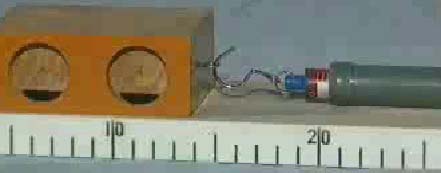 1、怎样改变对接触面的压力大小？
在木块上放钩码
2、用什么工具测摩擦力大小？怎样测？
弹簧测力计
在水平桌面上沿水平方向匀速拉动木块，此时测力计的示数等于滑动摩擦力的大小。
3、用到什么科学方法？
控制变量法
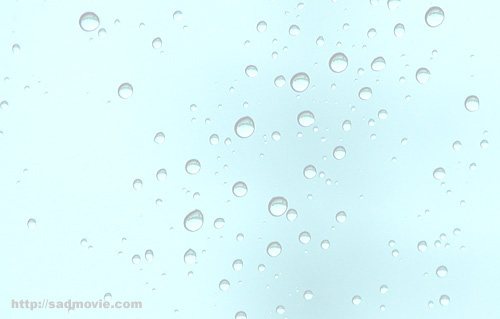 实验探究
制订计划与设计实验：
（控制变量法）
实验表格：
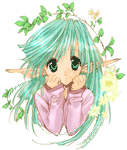 1、把木块放在木板上，用弹簧测力计拉木块
匀速运动，读出这时的拉力F1
步骤:
木板
2、在木块上放钩码，用弹簧测力计拉木块
匀速运动，读出这时的拉力F2
木板
3、在木板上固定好毛巾，放上木块，用弹簧
测力计拉木块匀速运动，读出这时的拉力F3
毛巾
滑动摩擦力与哪些因素有关
控制变量法
二、影响摩擦力大小的因素
数据分析
a.由1、2两次实验可得出什么结论：       
  ___________________________
  ___________________________。
b.由1、3两次实验可得出什么结论：
   ___________________________
   ___________________________。
当接触面粗糙程度相同时，压力越大，滑动摩擦力越大。
当压力相同时，接触面越粗糙，
滑动摩擦力越大。
生活中的摩擦
1.用铅笔写字时,铅笔尖与纸之间的摩擦
2.用小刀削铅笔时,铅笔与小刀之间的摩擦
3.手在桌面上滑动时,手与桌面之间的摩擦
4.用黑板擦擦黑板时,黑板擦与黑板之间的摩擦
5.在地面上推、拉桌子.
6.走路时，鞋底和路面间的摩擦。
7、拿东西时，手和物体间的摩擦。
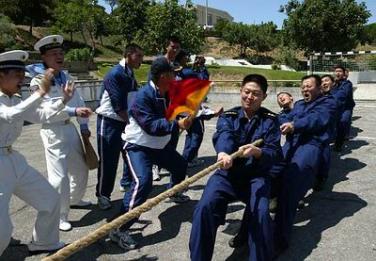 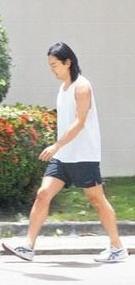 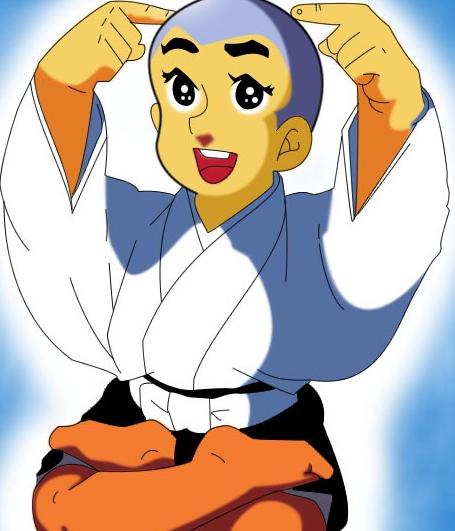 拔河
传送带
在实际生活中摩擦力大了好还是小了好?
走路
三、摩擦的利用和防止
在许多情况下摩擦是有用的。
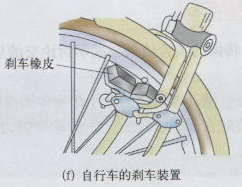 自行车车闸
1、增大有益摩擦
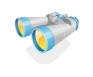 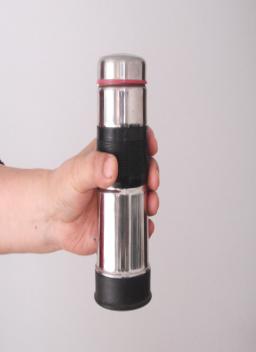 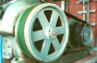 （1）增大压力：如用力捏刹车闸、捏紧物体、
                 张紧皮带等；
（2）增大接触面粗糙程度：如涂松香、撒灰渣、放草席、
        刻凹凸不平的花纹、缠防滑铁链、涂防滑粉等。
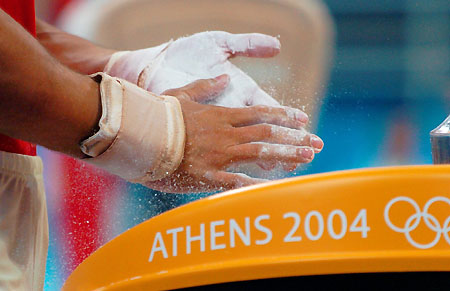 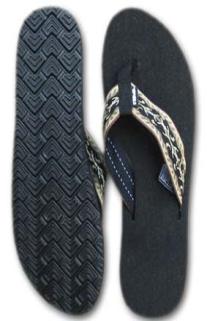 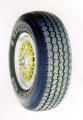 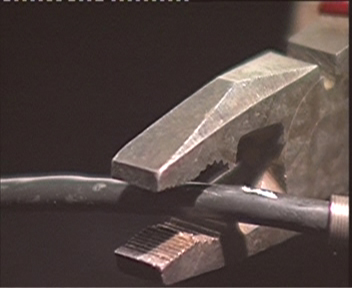 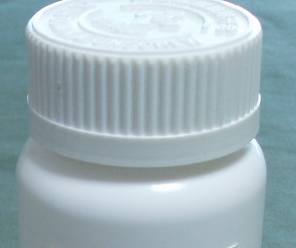 涂防滑粉
凹凸不平的花纹
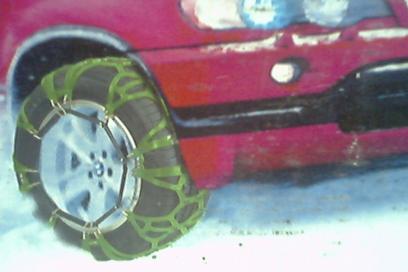 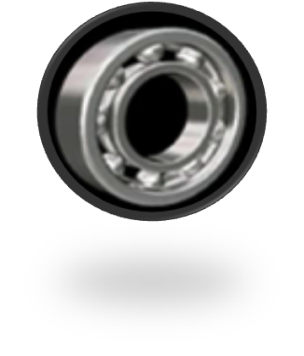 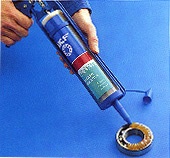 滚动轴承
加润滑油
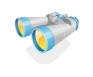 2、减小摩擦的方法：
（1）减小压力
（2）减小接触面粗糙程度
（3）用滚动代替滑动（滚动轴承）
（4）使接触面分离
加润滑油
加气垫(气垫船)
电磁场使接触面分离
(磁悬浮列车)
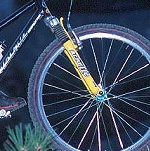 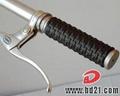 研究自行车上的摩擦：
（1）那些部位存在摩擦？
（2）那些摩擦是有益的？
（3）那些摩擦是有害的？
（4）如何增大和减小摩擦？
车把
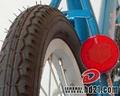 车胎
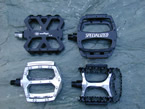 脚踏板
滚动轴承
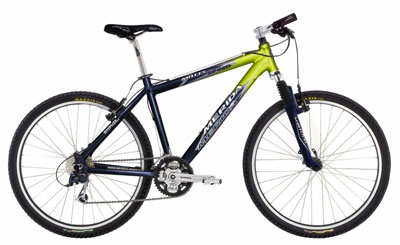 总结梳理
压力的大小
影响摩擦力大小的因素
接触面的粗糙程度
增大压力。如：刹车时，就是利用增大刹车片与车轮之间的压力来增大摩擦的。
摩擦力
增大摩擦的方法
增大接触面的粗糙程度。如鞋底、轮胎上有凸凹不平的花纹。等
减小摩擦的方法
减小压力
减小接触面的粗糙程度
用滚动代替滑动
加润滑油
使两个接触面的摩擦面彼此离开
利用气垫
1、对于两个相互接触的物体，下列说法中正确的是：（     ）
      A、有弹力必有摩擦力
      B、有弹力不一定有摩擦力
      C、有摩擦力必有弹力
      D、有摩擦力不一定有弹力
BC
随堂练习
C
2、下列各摩擦中属于有害摩擦的是（   ）
A、自行车刹车皮与钢圈之间的摩擦B、单杠运动员上杠时，手与单杠的摩擦C、汽车行驶时与空气之间的摩擦D、人走路时，鞋子与地面之间的摩擦
3、用弹簧秤在水平方向上拉动一个置于地面的物体，使它做匀速直线运动时，弹簧秤示数5N，它受到的摩擦力大小是 (    )
A、6N     B、5N     C、1N     D、11N
B
4. 班级大扫除，小天发现许多现象与摩擦有关，其中减小摩擦的措施是(　　)．
A. 擦玻璃时把抹布压紧在玻璃上去擦
B. 书柜下装有滚轮便于移动位置
C. 黑板擦的刷面选用更粗糙的材料制成
D. 水桶的手柄上刻有凹凸不平的花纹
B
5．日常生活中经常需要增大或减小摩擦，下列实例中，为了增大摩擦的是（     ）
A、 气垫船底和水面间的空气垫  
 B．汽车轮胎表面凹凸不平的花纹
C．缝衣针的表面做得很光滑       
  D．为了移动重物，在它下面垫上圆柱形钢管
B